Research Approval Process Overview
Order of Approvals
You are here!
Research Strategy Committee (RSC)
Documents needed: 

RSC REDCap Form (online) 
Protocol or HRP 503
Preliminary budget (if funded) 

Turnaround time: 2-3 weeks, dependent on response time of submitter 

Resources: 
RSC Submission Guide
RSC Website  
RSC Submission Link
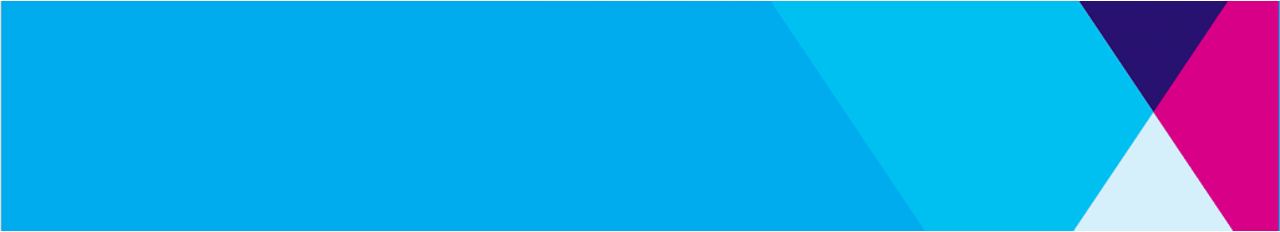 GCO
Documents needed: 
Dependent on the funding status of the project
All submission will need RSC approval for this step 

Turnaround time: 1 business day for industry funded projects, 5 business days for NIH funded projects. *Review will happen in tandem with IRB review 

Resources: 
GCO Submission Checklist
GCO Submission Instructions
Abbreviated Instructions for Starting Record 

*Note: The GCO submission will be started before your IRB submission. While waiting on IRB approval, you can finalize and submit the GCO record you started.
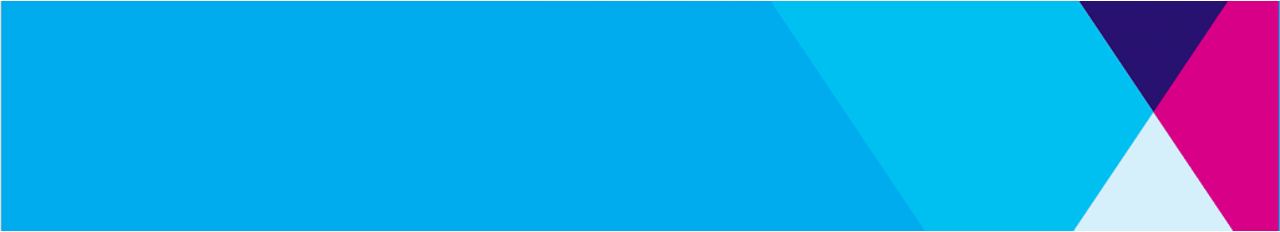 PPHS (IRB)
Documents needed: 
Depends on the type of study

Turnaround time: 6-8 weeks

Resources: 

RUTH Submission Checklist 
RUTH Submission Instructions – Retrospective
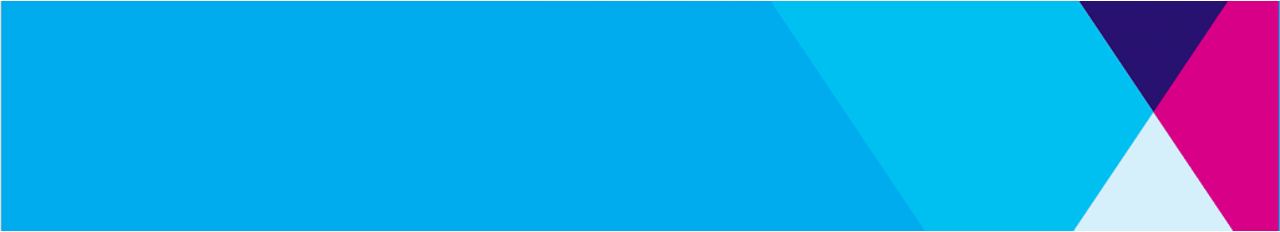 What next?
Assembling your study binder 
Checklist – Drug/Device Studies 
Checklist – Registries 

Staying on top of annual continuing reviews 
Checklist 

RNI/Changes to funding 
RUTH RNI info sheet
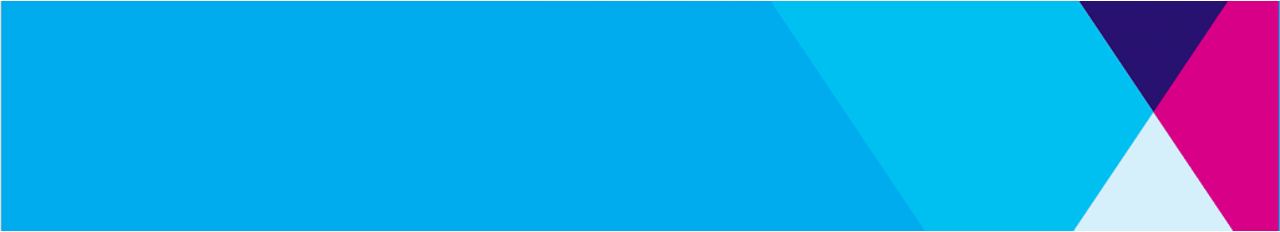 Additional Resources
Mount Sinai Research Roadmap – A comprehensive, step-by-step guide for getting a research project up and running at Mount Sinai 

Neurosurgery Research Vault – A fantastic resource with department-specific guides to research conducted through the department of neurosurgery 

PPHS - Mount Sinai's Program for the Protection of Human Subjects website

GCO - Mount Sinai's Grants and Contracts Office website 

NIH Protocol Templates -  The gold standard of protocol templates
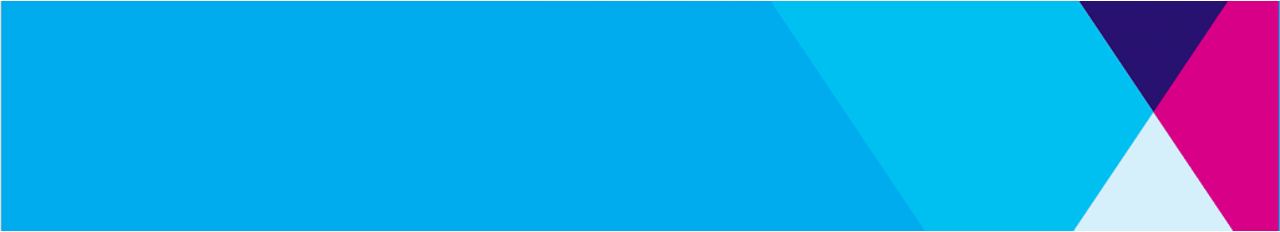